第 2 回 MIRCフォーラム
オンラインセミナー
革新マテリアルによる
イノベーションの実現
東京大学連携研究機構マテリアルイノベーション研究センター（MIRC）は、2021年11月17日（水）に第 2 回 MIRCフォーラム
「革新マテリアルによるイノベーションの実現」を開催いたします。
趣旨
この２年、私たちを取り巻く環境はコロナによって大きく変わりました。
働き方や価値観、国の政策も劇的に変化しています。この時代の変革期にあってマテリアルの果たす役割はますます重要になっています。低炭素やコロナなどの喫緊の社会課題に対して、産・学・官・民が連携して果敢に挑戦し、持続可能な循環型社会やSDGsを実現するために、学問分野を越えた、マテリアル研究者の結集と融合がこれまで以上に必要とされています。
　本フォーラムでは、革新的なマテリアルを起点とするイノベーションを産学官民連携によって推進するため、我が国の各分野のマテリアルの権威の先生方にご登壇いただき、最新のマテリアル研究の開発動向や最先端の研究成果をライブ配信にてご紹介いただきます。ご多用中誠に恐縮ではございますが、皆様には是非ともご参加いただきたく、下記の登録ページより奮ってお申し込みいただけますと幸いです。
2021年11月17日（水） 13:00～18:00
日時
（予定）
Zoomによるオンライン開催
無料
参加費
会場
※回線の都合上、先着250名までとさせていただきます
▼QRコードはこちら
MIRCホームページよりお申し込みください。
http://mirc.k.u-tokyo.ac.jp/
申込方法
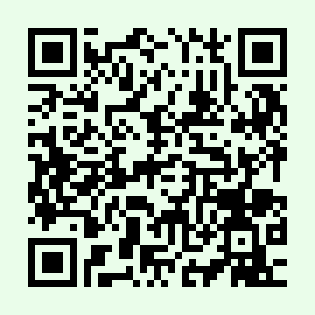 2021年11月16日（火）15:00まで
申込期限
E-mail: mirc_sec(at)edu.k.u-tokyo.ac.jp
　　　　　　（(at)を@に変更して送信をお願いします。）
問合せ先
主　催：　　東京大学連携研究機構マテリアルイノベーション研究センター（MIRC）
プログラム（予定）
12:30　接続開始（Zoom）

13:00	挨拶
出口 敦 　｜ 東京大学大学院新領域創成科学研究科長

13:10	活動報告【MIRCの紹介と５年間の活動報告】
	伊藤 耕三 ｜ MIRC機構長

13:30	基調講演 　【ポストコロナ時代のマテリアル研究】
	橋本 和仁 ｜ 国立研究開発法人物質・材料研究機構 理事長

14:30	招待講演1
【革新分子構造解析「結晶スポンジ法」: 基礎研究が羽ばたくまで】
	藤田 誠　 ｜ 東京大学 卓越教授 （工学系研究科教授）

15:05	招待講演2
	【強い水素結合で拓く高分子材料の革新】
吉江 尚子 ｜ 東京大学生産技術研究所 教授

＜休憩＞

15:50	招待講演3
　　　　【カーボンニュートラル実現に資するマテリアル開発】
	杉山 正和 ｜ 東京大学先端科学技術研究センター 教授

16:25	招待講演4
【新しいナノイメージング分光の開発と物質科学のイノベーション】
　辛 埴｜東京大学特別教授室 特別教授（物性研リサーチフェロー）

17:00	招待講演5
	【ソフトエレクトロニクスのマテリアルイノベーション】
	竹谷 純一 ｜ 東京大学大学院新領域創成科学研究科 教授

17:35	挨拶
	霜垣 幸浩 ｜ 東京大学大学院工学系研究科 副研究科長

		※プログラムは予告なく変更になる場合がございます。